4th SuperB Collaboration MeetingDCH HOT TOPICS
G. Finocchiaro
INFN – LNF
1 June 2012
Discussion topics
Cluster counting: simulation studies

Cluster counting: experimental talks

Cluster counting:  physics reach
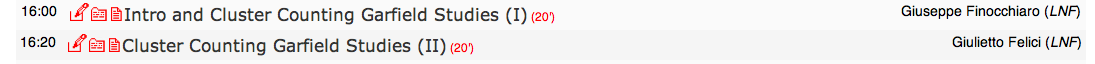 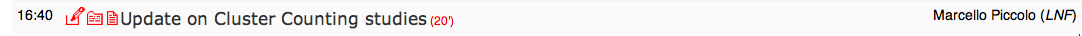 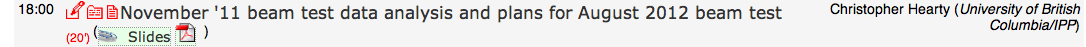 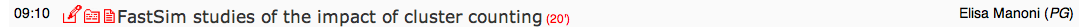 Electronics + trigger
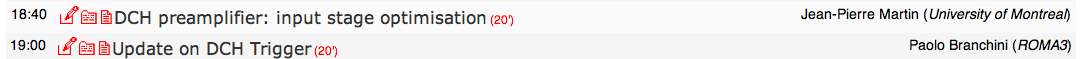 1 Jun 2012
G. Finocchiaro
2
Discussion topics (II)
Layer arrangement

Mechanics and integration

lively discussion at the Technical Board yesterday
request to reconsider the shape of the end plates: from CONVEX for a better match to (what we thought was) the geometry of the FTOF to CONCAVE (or FLAT if we like)
Implication on overall DCH length: will need to revisit (or make new) FastSim studies to asses the effect of different DCH lengths/endplate shapes
Other implications (e.g. space for electronics or cable routing)?
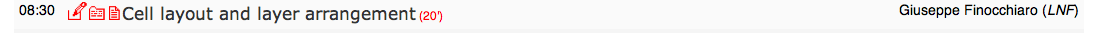 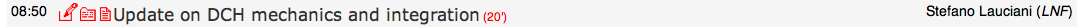 1 Jun 2012
G. Finocchiaro
3
TDR writing
We have ~11 pages on SVN now
about 25% of the total page count we estimated for the DCH chapter
By mid June we should have a first dradt ready for review
Please complete your assignments ASAP!
1 Jun 2012
G. Finocchiaro
4